Biz Kimiz?ve Neyi Amaçlıyoruz?
http://egitimsahnesi.fedu.metu.edu.tr/fizik/index.html
[Speaker Notes: Proje web sayfasına gidip kendimizi, iletişim adresini ve amaçlarımızı tanıtalım.]
BU YIL NE ÖĞRENECEĞİZ?
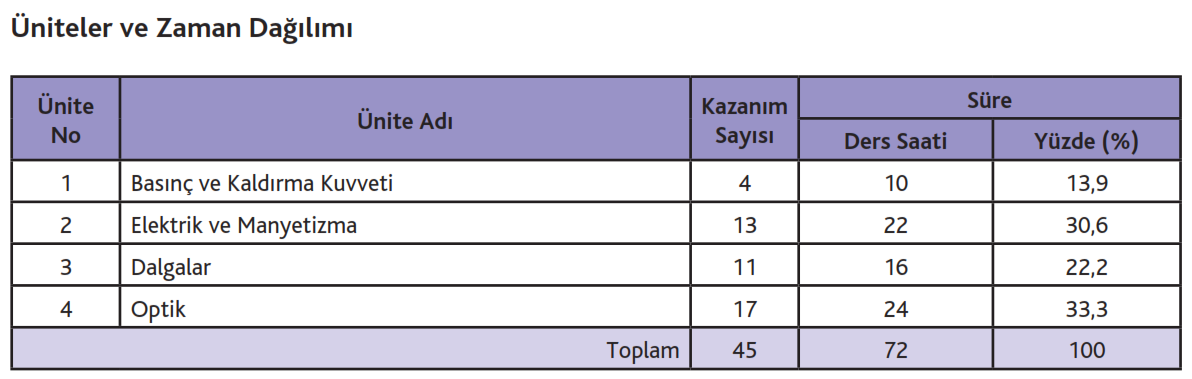 36 hafta
Haftada 2 saat
Toplam 72 saat
Haftada ortalama 1,25 kazanım
[Speaker Notes: 10. Sınıf fizik içeriğini tanıtalım. Büyük resmi görmelerini sağlayalım. Tüm içeriği bitireceğimizi belirtelim.]
10. SINIF:1. ÜNİTE: BASINÇ VE KALDIRMA KUVVETİ
Prof. Dr. Ali Eryılmaz
[Speaker Notes: Derse başlııyoruz. İlk Sunu…]
Ne Öğreneceğiz: KAZANIMLAR
10.1.1.1. Katılarda ve durgun sıvılarda basınç kavramını açıklar, basıncı etkileyen değişkenleri analiz eder.
a. Öğrencilerin basınç kavramının uygulama alanlarına örnekler vererek açıklamaları sağlanır.
b. Öğrencilerin günlük hayat örnekleri üzerinden basıncın hayatımıza etkilerini tartışmaları sağlanır.
c. Katı, sıvı ve gaz basınçları arasındaki farklar vurgulanır.
ç. Öğrencilerin deney yaparak ve simülasyonlar kullanarak basıncı etkileyen değişkenleri analiz etmeleri sağlanır.
d. Öğrencilerin katı basıncı ve durgun sıvı basıncı ile ilgili hesaplamalar yapmaları sağlanır.
[Speaker Notes: Kazanımların önemini vurgulayalım. Niye paylaşmaya değer görüyoruz.]
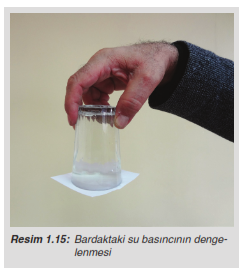 Bugün Neler Öğreneceğiz?
Geçen Hafta Neler Öğrendik?
Su Akar Mı?
Hangisi Daha İyi?
Katılarda Basınç
Sıvılarda Basınç
Gazlarda Basınç
Günün Özeti
Soru Çözümü
Bugün Neler Öğrendik?
Önümüzdeki Hafta Ne Öğreneceğiz?
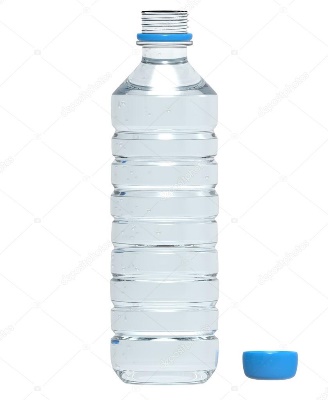 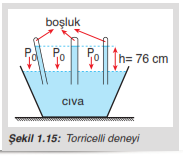 [Speaker Notes: İzlence]
Geçen Hafta Neler Öğrendik?
Geçen Hafta Neler Öğrendik?
Su Akar Mı?
Hangisi Daha İyi?
Katılarda Basınç
Sıvılarda Basınç
Gazlarda Basınç
Günün Özeti
Soru Çözümü
Bugün Neler Öğrendik?
Önümüzdeki Hafta Ne Öğreneceğiz?
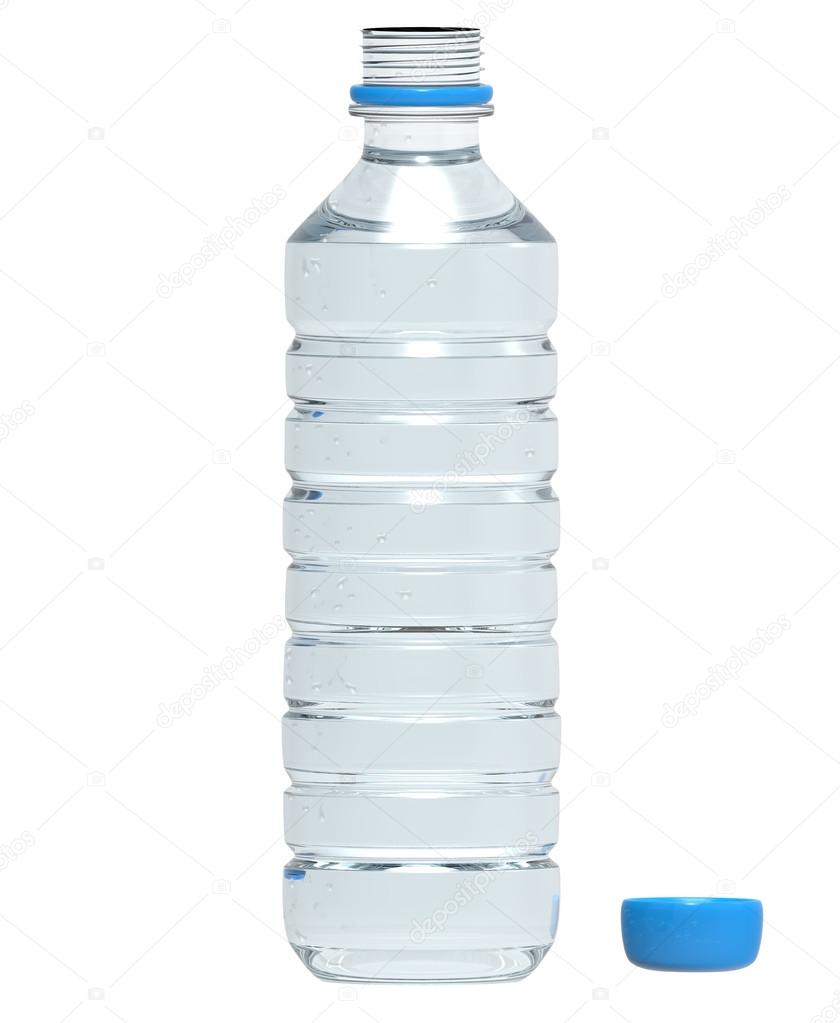 Su Akar Mı?
Geçen Hafta Neler Öğrendik?
Su Akar Mı?
Hangisi Daha İyi?
Katılarda Basınç
Sıvılarda Basınç
Gazlarda Basınç
Günün Özeti
Soru Çözümü
Bugün Neler Öğrendik?
Önümüzdeki Hafta Ne Öğreneceğiz?
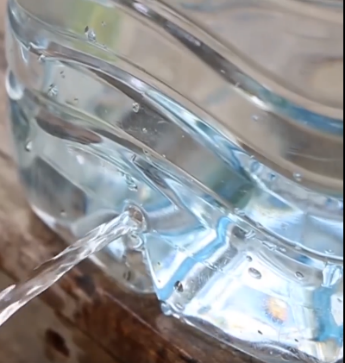 Hangi Bisiklet Kumda Daha İyi Gider?
Geçen Hafta Neler Öğrendik?
Su Akar Mı?
Hangisi Daha İyi?
Katılarda Basınç
Sıvılarda Basınç
Gazlarda Basınç
Günün Özeti
Soru Çözümü
Bugün Neler Öğrendik?
Önümüzdeki Hafta Ne Öğreneceğiz?
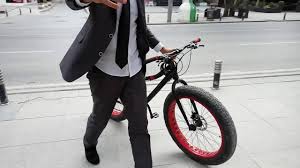 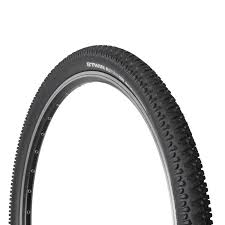 Hangi Bıçak Daha İyi Keser?
Geçen Hafta Neler Öğrendik?
Su Akar Mı?
Hangisi Daha İyi?
Katılarda Basınç
Sıvılarda Basınç
Gazlarda Basınç
Günün Özeti
Soru Çözümü
Bugün Neler Öğrendik?
Önümüzdeki Hafta Ne Öğreneceğiz?
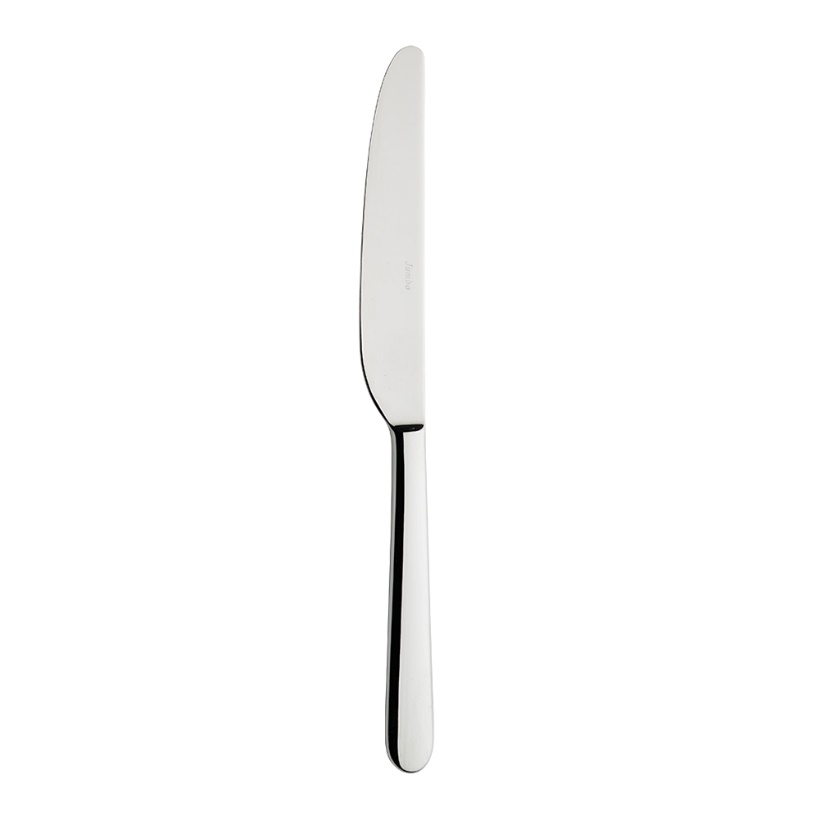 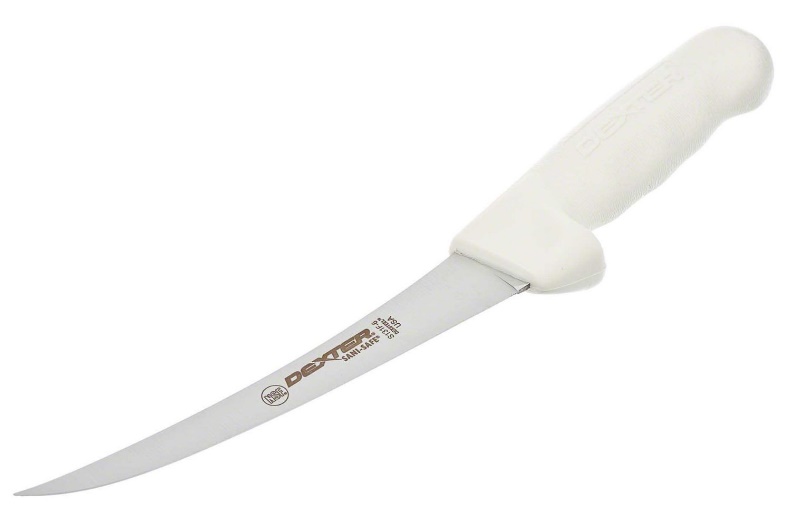 Hangi Çivi Daha Rahat Batar?
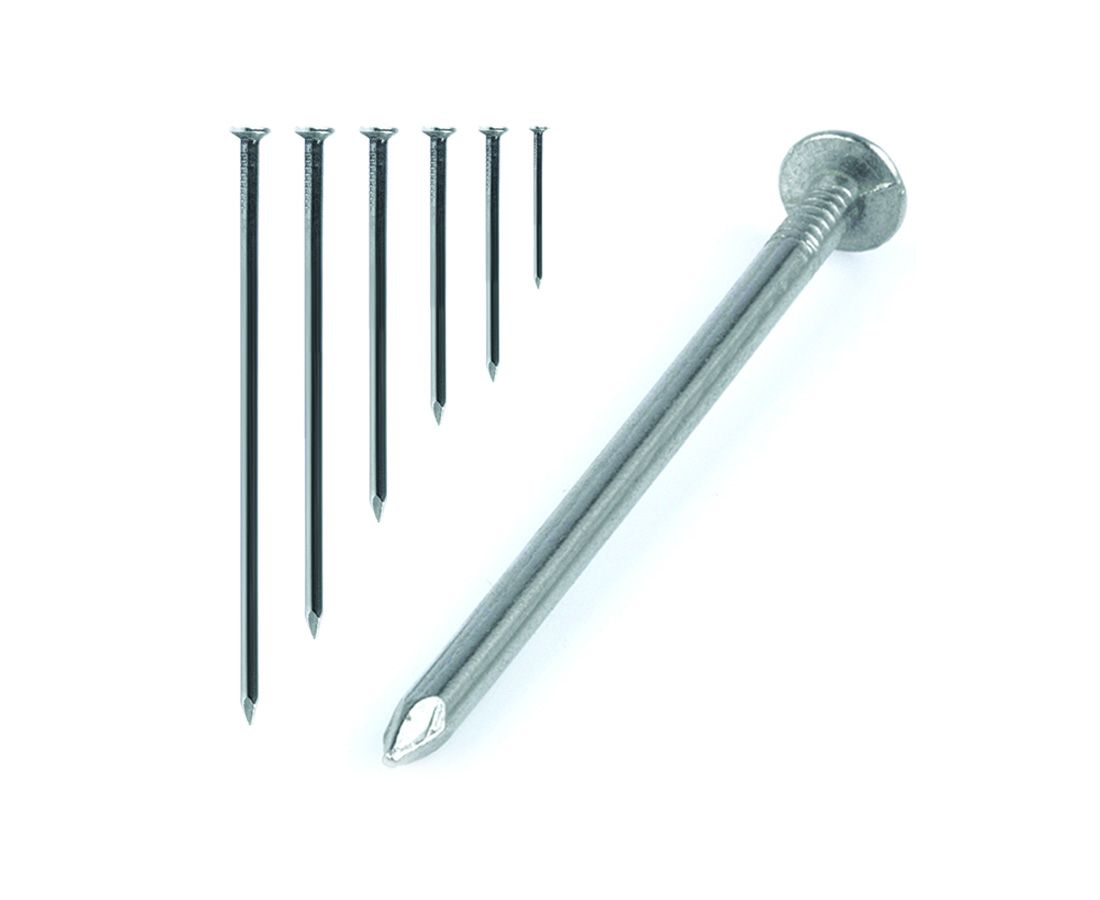 Geçen Hafta Neler Öğrendik?
Su Akar Mı?
Hangisi Daha İyi?
Katılarda Basınç
Sıvılarda Basınç
Gazlarda Basınç
Günün Özeti
Soru Çözümü
Bugün Neler Öğrendik?
Önümüzdeki Hafta Ne Öğreneceğiz?
Hangi Ayakkabı ile Karda Daha Az Batarak Yürünür?
Geçen Hafta Neler Öğrendik?
Su Akar Mı?
Hangisi Daha İyi?
Katılarda Basınç
Sıvılarda Basınç
Gazlarda Basınç
Günün Özeti
Soru Çözümü
Bugün Neler Öğrendik?
Önümüzdeki Hafta Ne Öğreneceğiz?
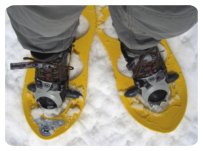 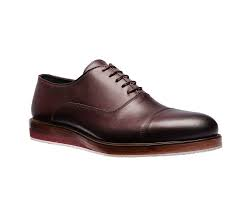 Hangi Ayakkabı ile Çim Sahada Kaymadan Koşulabilir?
Geçen Hafta Neler Öğrendik?
Su Akar Mı?
Hangisi Daha İyi?
Katılarda Basınç
Sıvılarda Basınç
Gazlarda Basınç
Günün Özeti
Soru Çözümü
Bugün Neler Öğrendik?
Önümüzdeki Hafta Ne Öğreneceğiz?
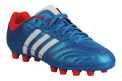 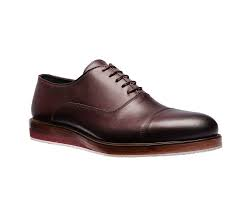 Kitabın Hangi Yüzü Süngere Daha Fazla Batar?
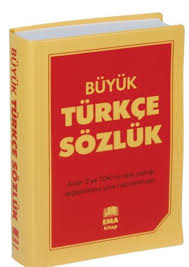 Geçen Hafta Neler Öğrendik?
Su Akar Mı?
Hangisi Daha İyi?
Katılarda Basınç
Sıvılarda Basınç
Gazlarda Basınç
Günün Özeti
Soru Çözümü
Bugün Neler Öğrendik?
Önümüzdeki Hafta Ne Öğreneceğiz?
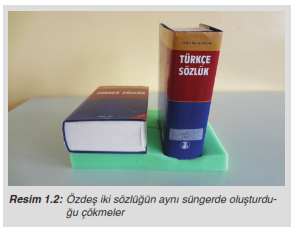 Katılarda Basıncı Etkileyen Değişkenleri Nasıl Analiz Edebiliriz?
Geçen Hafta Neler Öğrendik?
Su Akar Mı?
Hangisi Daha İyi?
Katılarda Basınç
Sıvılarda Basınç
Gazlarda Basınç
Günün Özeti
Soru Çözümü
Bugün Neler Öğrendik?
Önümüzdeki Hafta Ne Öğreneceğiz?
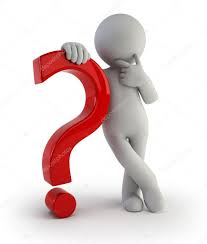 Formüle Götürecek Çeşitli Örnekler
Katılarda Basıncı Etkileyen Değişkenleri Nasıl Analiz Edebiliriz?
Geçen Hafta Neler Öğrendik?
Su Akar Mı?
Hangisi Daha İyi?
Katılarda Basınç
Sıvılarda Basınç
Gazlarda Basınç
Günün Özeti
Soru Çözümü
Bugün Neler Öğrendik?
Önümüzdeki Hafta Ne Öğreneceğiz?
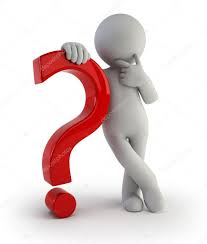 P: İki yüzey arasındaki basınç
N: Temas eden yüzeydeki normal kuvvet
A: İki yüzeyin temas alanı

P ~ N

P ~ 1/A

Basınç = Yüzeye Dik Tepki Kuvveti/Temas Alanı

P = N/A [N/m2]

 [N/m2] = [Pa]
Katılarda Basınç: Hangi Alan
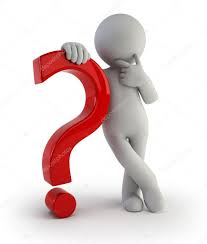 Geçen Hafta Neler Öğrendik?
Su Akar Mı?
Hangisi Daha İyi?
Katılarda Basınç
Sıvılarda Basınç
Gazlarda Basınç
Günün Özeti
Soru Çözümü
Bugün Neler Öğrendik?
Önümüzdeki Hafta Ne Öğreneceğiz?
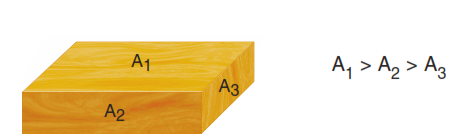 A: Temas Eden Yüzey Alanı
Katılarda Basınç: Hangi Kuvvet
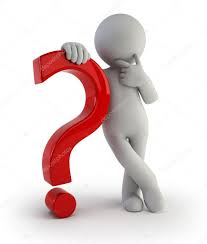 Geçen Hafta Neler Öğrendik?
Su Akar Mı?
Hangisi Daha İyi?
Katılarda Basınç
Sıvılarda Basınç
Gazlarda Basınç
Günün Özeti
Soru Çözümü
Bugün Neler Öğrendik?
Önümüzdeki Hafta Ne Öğreneceğiz?
Farklı kuvvetlerle deneyelim
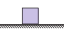 Katılarda Basınç: Hangi Kuvvet
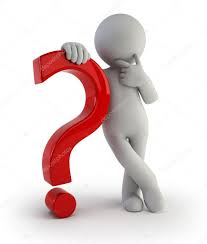 Geçen Hafta Neler Öğrendik?
Su Akar Mı?
Hangisi Daha İyi?
Katılarda Basınç
Sıvılarda Basınç
Gazlarda Basınç
Günün Özeti
Soru Çözümü
Bugün Neler Öğrendik?
Önümüzdeki Hafta Ne Öğreneceğiz?
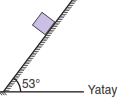 Katılarda Basınç: Hangi Kuvvet
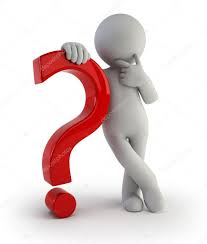 Geçen Hafta Neler Öğrendik?
Su Akar Mı?
Hangisi Daha İyi?
Katılarda Basınç
Sıvılarda Basınç
Gazlarda Basınç
Günün Özeti
Soru Çözümü
Bugün Neler Öğrendik?
Önümüzdeki Hafta Ne Öğreneceğiz?
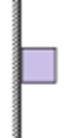 F
F: Yüzeye Dik Tepki Kuvveti
Sıvılarda Basıncı Etkileyen Değişkenleri Nasıl Analiz Edebiliriz?
Geçen Hafta Neler Öğrendik?
Su Akar Mı?
Hangisi Daha İyi?
Katılarda Basınç
Sıvılarda Basınç
Gazlarda Basınç
Günün Özeti
Soru Çözümü
Bugün Neler Öğrendik?
Önümüzdeki Hafta Ne Öğreneceğiz?
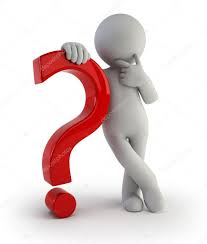 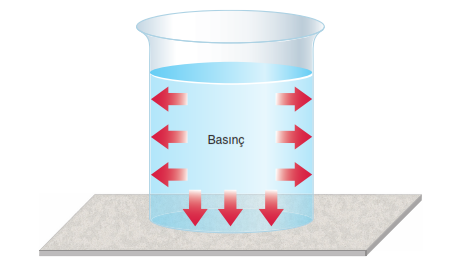 Sıvılarda Basıncı Etkileyen Değişkenleri Nasıl Analiz Edebiliriz?
Geçen Hafta Neler Öğrendik?
Su Akar Mı?
Hangisi Daha İyi?
Katılarda Basınç
Sıvılarda Basınç
Gazlarda Basınç
Günün Özeti
Soru Çözümü
Bugün Neler Öğrendik?
Önümüzdeki Hafta Ne Öğreneceğiz?
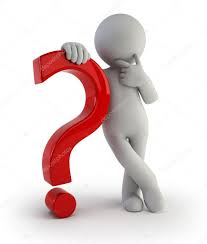 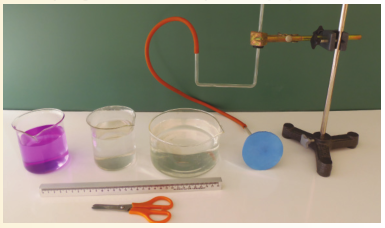 Sıvılarda Basıncı Etkileyen Değişkenleri Nasıl Analiz Edebiliriz?
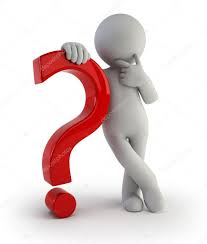 Geçen Hafta Neler Öğrendik?
Su Akar Mı?
Hangisi Daha İyi?
Katılarda Basınç
Sıvılarda Basınç
Gazlarda Basınç
Günün Özeti
Soru Çözümü
Bugün Neler Öğrendik?
Önümüzdeki Hafta Ne Öğreneceğiz?
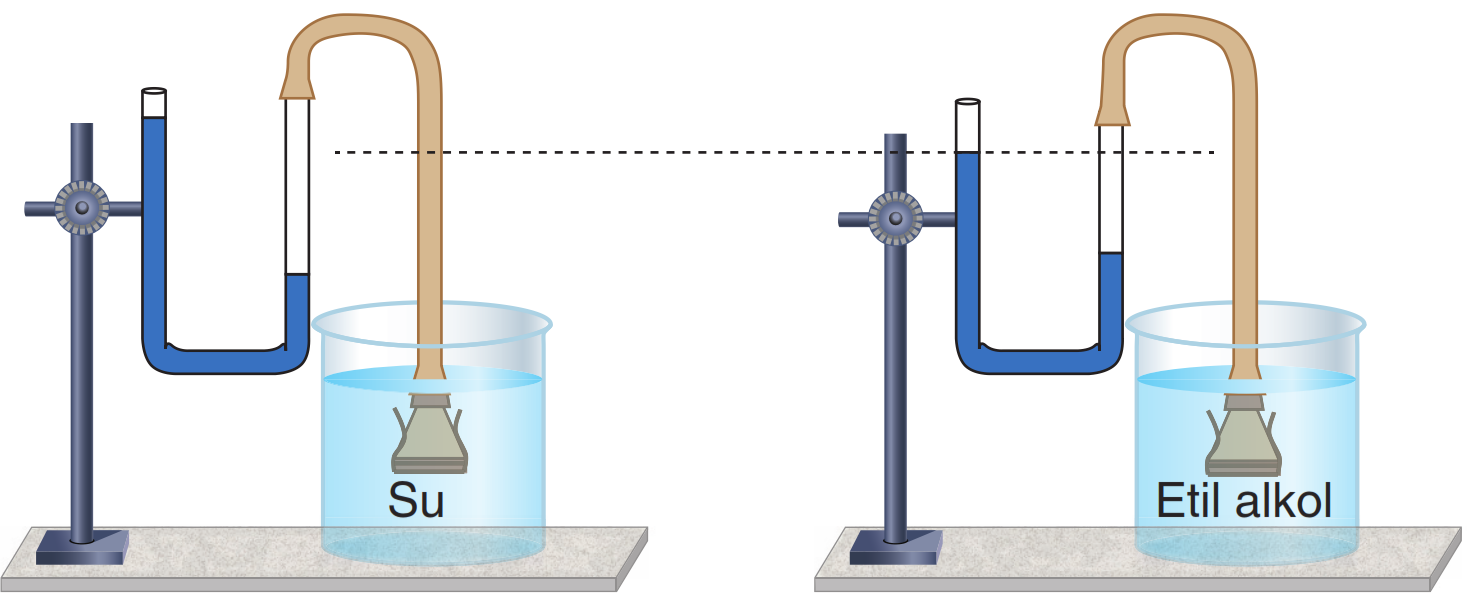 Sıvılarda Basıncı Etkileyen Değişkenleri Nasıl Analiz Edebiliriz?
Geçen Hafta Neler Öğrendik?
Su Akar Mı?
Hangisi Daha İyi?
Katılarda Basınç
Sıvılarda Basınç
Gazlarda Basınç
Günün Özeti
Soru Çözümü
Bugün Neler Öğrendik?
Önümüzdeki Hafta Ne Öğreneceğiz?
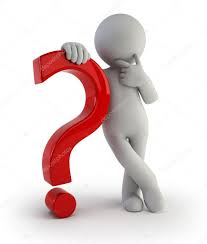 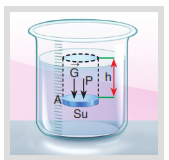 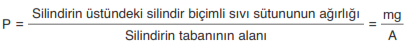 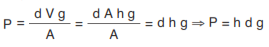 Sıvılarda Basınç
Geçen Hafta Neler Öğrendik?
Su Akar Mı?
Hangisi Daha İyi?
Katılarda Basınç
Sıvılarda Basınç
Gazlarda Basınç
Günün Özeti
Soru Çözümü
Bugün Neler Öğrendik?
Önümüzdeki Hafta Ne Öğreneceğiz?
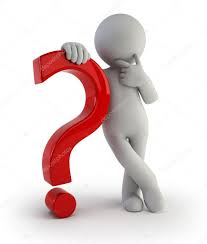 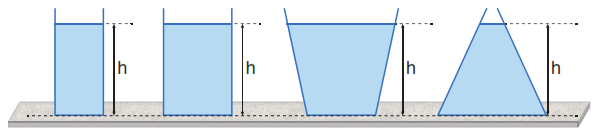 P = hdg
Kabın şeklinden bağımsızdır.
Tüm basınçlar eşittir.
Sıvılarda Basınç
Geçen Hafta Neler Öğrendik?
Su Akar Mı?
Hangisi Daha İyi?
Katılarda Basınç
Sıvılarda Basınç
Gazlarda Basınç
Günün Özeti
Soru Çözümü
Bugün Neler Öğrendik?
Önümüzdeki Hafta Ne Öğreneceğiz?
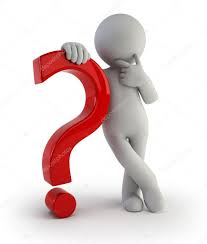 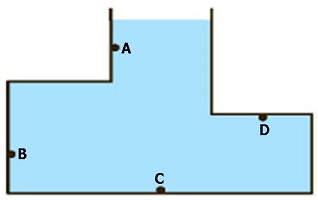 P = hdg
Kabın şeklinden bağımsızdır.
Su kütlesinin üzerinde olmasına gerek yok.
Sıvılarda Basınç
Geçen Hafta Neler Öğrendik?
Su Akar Mı?
Hangisi Daha İyi?
Katılarda Basınç
Sıvılarda Basınç
Gazlarda Basınç
Günün Özeti
Soru Çözümü
Bugün Neler Öğrendik?
Önümüzdeki Hafta Ne Öğreneceğiz?
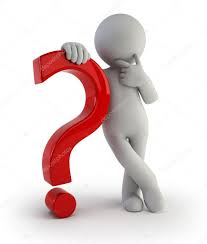 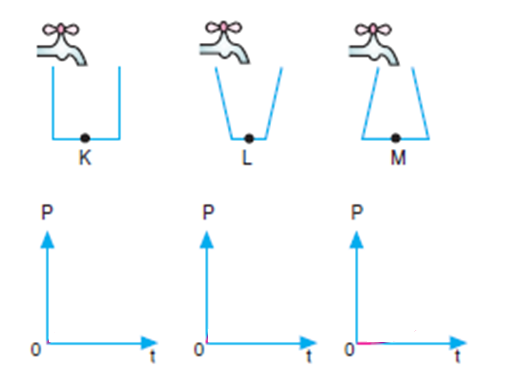 P = hdg
Sıvılarda Basınç
Geçen Hafta Neler Öğrendik?
Su Akar Mı?
Hangisi Daha İyi?
Katılarda Basınç
Sıvılarda Basınç
Gazlarda Basınç
Günün Özeti
Soru Çözümü
Bugün Neler Öğrendik?
Önümüzdeki Hafta Ne Öğreneceğiz?
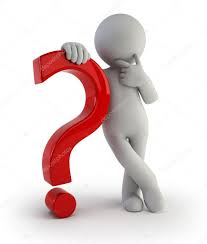 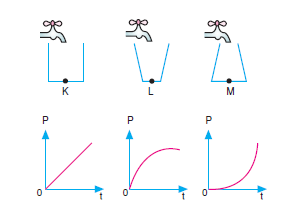 Gaz Basıncı: Atmosfer
Geçen Hafta Neler Öğrendik?
Su Akar Mı?
Hangisi Daha İyi?
Katılarda Basınç
Sıvılarda Basınç
Gazlarda Basınç
Günün Özeti
Soru Çözümü
Bugün Neler Öğrendik?
Önümüzdeki Hafta Ne Öğreneceğiz?
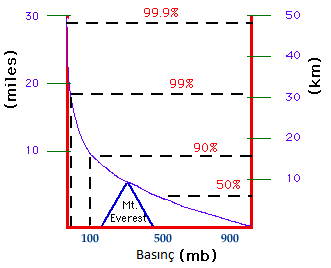 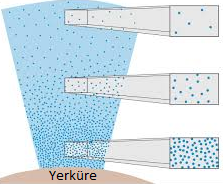 Yükseklik
Yükseklik
10 N/cm2
İnsan Vücudu 1,5 m2 = 15.000 cm2
150.000 N/insan vücudu
Gaz Basıncı: Atmosfer
Geçen Hafta Neler Öğrendik?
Su Akar Mı?
Hangisi Daha İyi?
Katılarda Basınç
Sıvılarda Basınç
Gazlarda Basınç
Günün Özeti
Soru Çözümü
Bugün Neler Öğrendik?
Önümüzdeki Hafta Ne Öğreneceğiz?
Açık Hava Basıncı
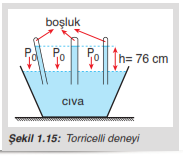 Gaz Basıncı: Atmosfer
Geçen Hafta Neler Öğrendik?
Su Akar Mı?
Hangisi Daha İyi?
Katılarda Basınç
Sıvılarda Basınç
Gazlarda Basınç
Günün Özeti
Soru Çözümü
Bugün Neler Öğrendik?
Önümüzdeki Hafta Ne Öğreneceğiz?
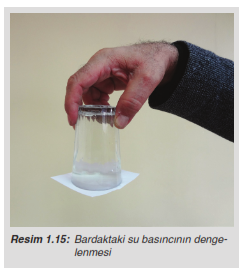 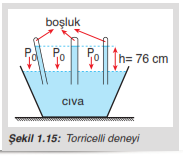 P0 = 76 cmHg
P = hdg = 1,013x105 Pa = 1 atm
Gaz Basıncı: Atmosfer
Geçen Hafta Neler Öğrendik?
Su Akar Mı?
Hangisi Daha İyi?
Katılarda Basınç
Sıvılarda Basınç
Gazlarda Basınç
Günün Özeti
Soru Çözümü
Bugün Neler Öğrendik?
Önümüzdeki Hafta Ne Öğreneceğiz?
gciva = 13,6 g/cm3     h = 76 cm

gsu = 1 g/cm3                   h = ?
1 atm 	= 760  mmHg (tor) 
	= 101,3 kPa 
	= 1,013 bar 
	= 14,695 psi 
	= 1033,2 cmH2O
Gaz Basıncı: Atmosfer
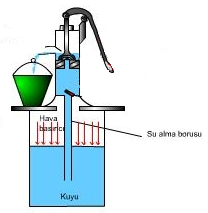 Geçen Hafta Neler Öğrendik?
Su Akar Mı?
Hangisi Daha İyi?
Katılarda Basınç
Sıvılarda Basınç
Gazlarda Basınç
Günün Özeti
Soru Çözümü
Bugün Neler Öğrendik?
Önümüzdeki Hafta Ne Öğreneceğiz?
Maksimum 10,33 m’den çekilebilir.
[Speaker Notes: Maksimum 10,33m den çekilebilir.]
Gaz Basıncı: Atmosfer
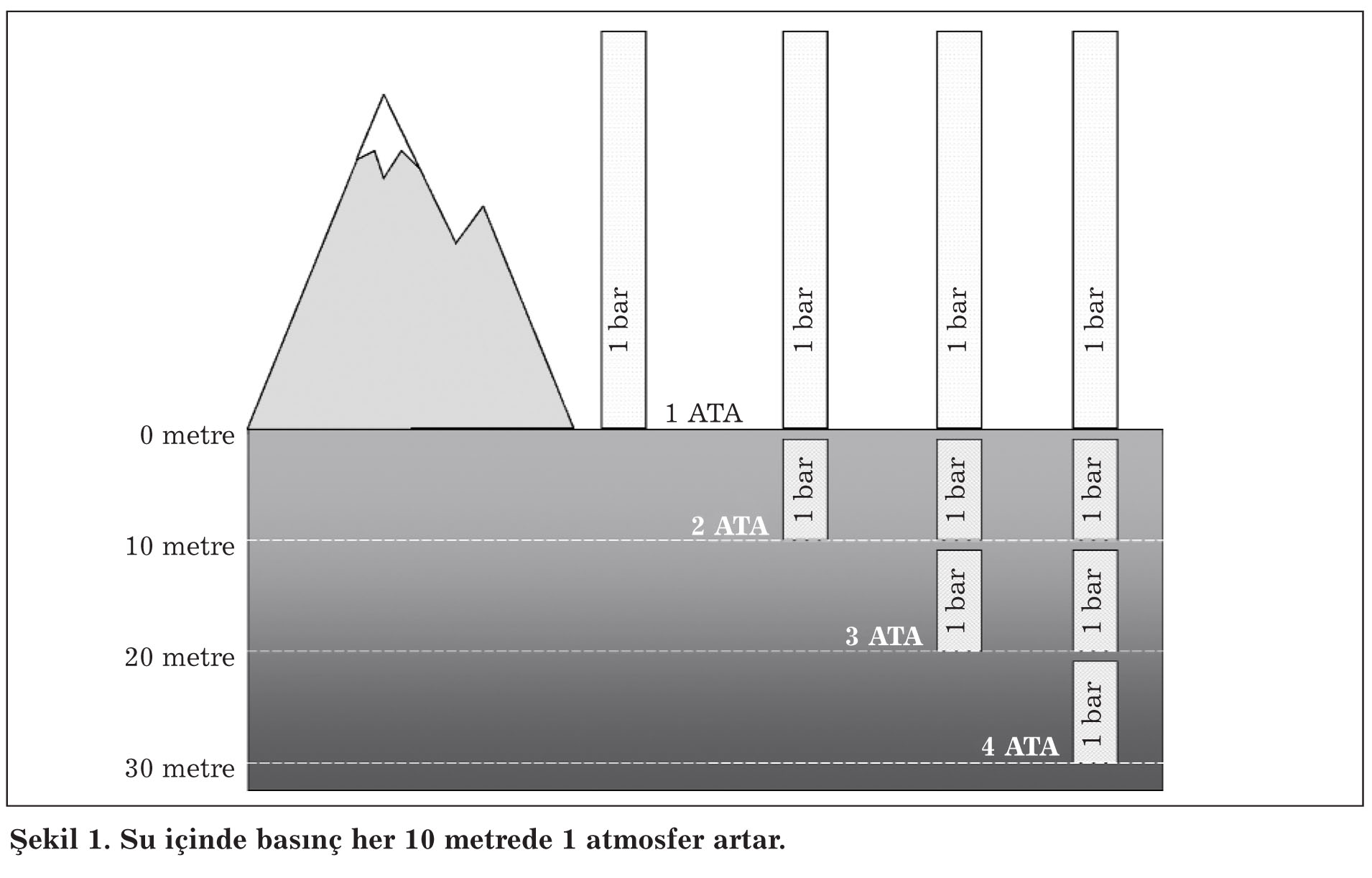 Geçen Hafta Neler Öğrendik?
Su Akar Mı?
Hangisi Daha İyi?
Katılarda Basınç
Sıvılarda Basınç
Gazlarda Basınç
Günün Özeti
Soru Çözümü
Bugün Neler Öğrendik?
Önümüzdeki Hafta Ne Öğreneceğiz?
Gaz Basıncı: Kapalı Kaplarda
Geçen Hafta Neler Öğrendik?
Su Akar Mı?
Hangisi Daha İyi?
Katılarda Basınç
Sıvılarda Basınç
Gazlarda Basınç
Günün Özeti
Soru Çözümü
Bugün Neler Öğrendik?
Önümüzdeki Hafta Ne Öğreneceğiz?
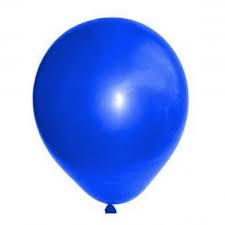 Tüm çeperlere uygulanan basınç birbirine eşittir.
Basıncın Sebebi Nedir?
Geçen Hafta Neler Öğrendik?
Su Akar Mı?
Hangisi Daha İyi?
Katılarda Basınç
Sıvılarda Basınç
Gazlarda Basınç
Günün Özeti
Soru Çözümü
Bugün Neler Öğrendik?
Önümüzdeki Hafta Ne Öğreneceğiz?
Basıncın Sebebi Nedir?
Geçen Hafta Neler Öğrendik?
Su Akar Mı?
Hangisi Daha İyi?
Katılarda Basınç
Sıvılarda Basınç
Gazlarda Basınç
Günün Özeti
Soru Çözümü
Bugün Neler Öğrendik?
Önümüzdeki Hafta Ne Öğreneceğiz?
Tepki Kuvveti = Ölçülen Ağırlık
Su Akar Mı?: Niye Akmaz?
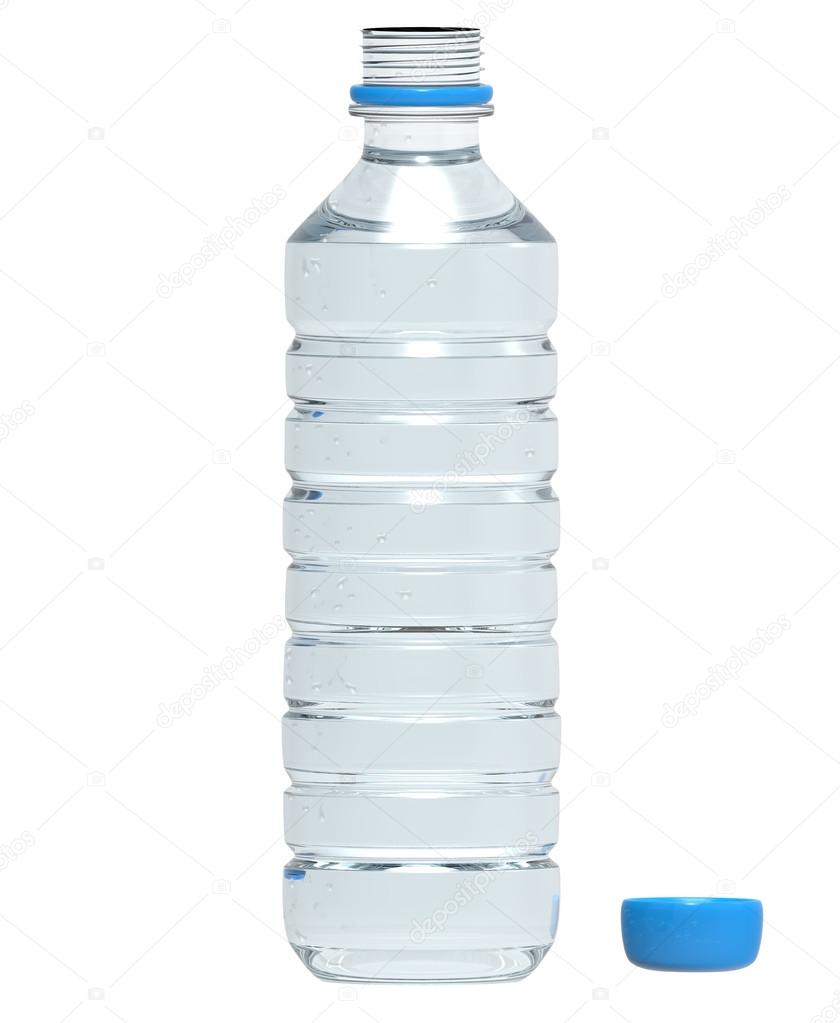 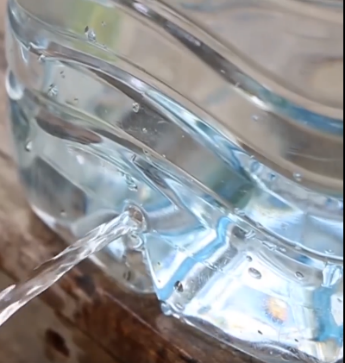 Suyun ağırlığı değil yüzeye uyguladığı kuvvet sıfır. 
Yani Yüzeyin suya uyguladığı yüzeye dik olan kuvvet sıfırdır.
Günün Özeti
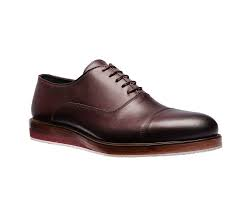 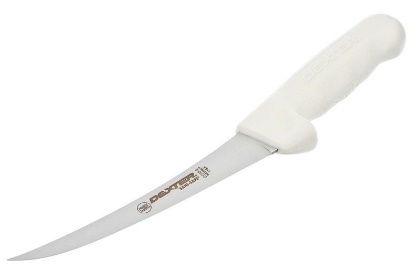 Geçen Hafta Neler Öğrendik?
Su Akar Mı?
Hangisi Daha İyi?
Katılarda Basınç
Sıvılarda Basınç
Gazlarda Basınç
Günün Özeti
Soru Çözümü
Bugün Neler Öğrendik?
Önümüzdeki Hafta Ne Öğreneceğiz?
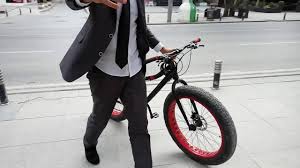 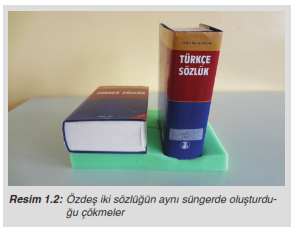 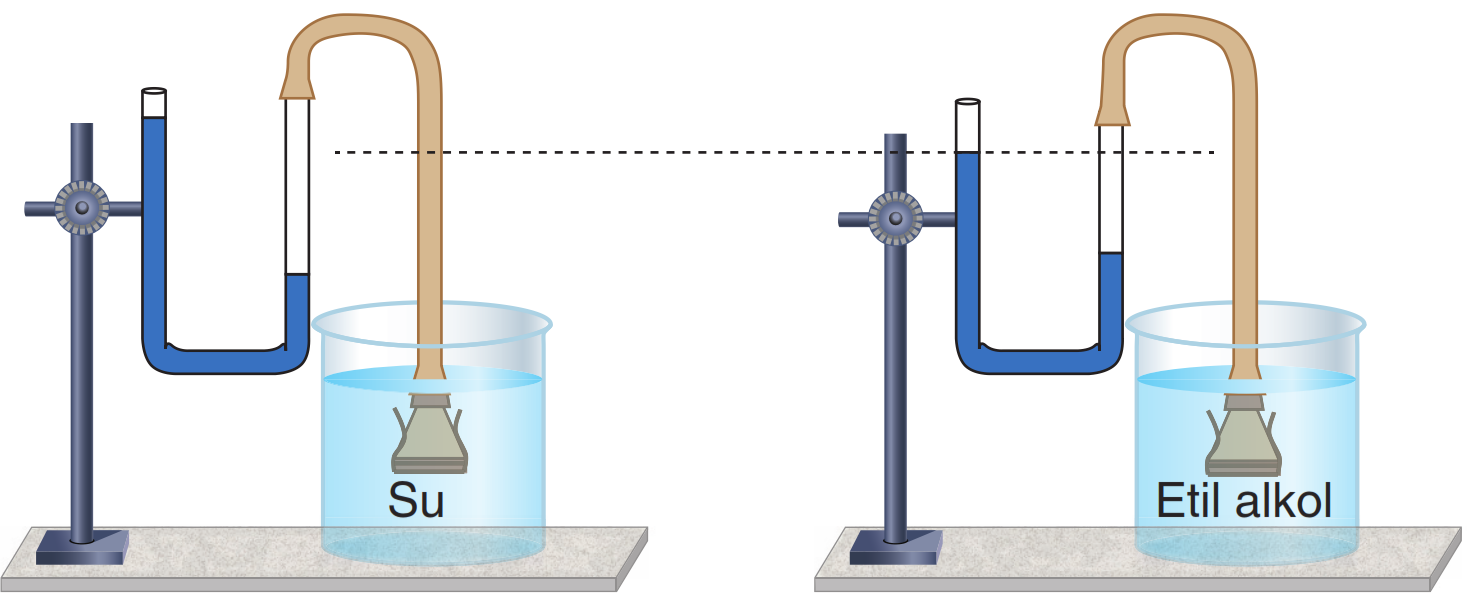 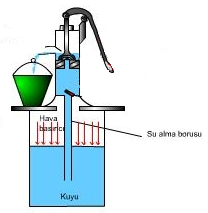 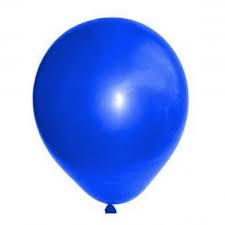 Basıncın Sebebi?
Soru Çözümü
Geçen Hafta Neler Öğrendik?
Su Akar Mı?
Hangisi Daha İyi?
Katılarda Basınç
Sıvılarda Basınç
Gazlarda Basınç
Günün Özeti
Soru Çözümü
Bugün Neler Öğrendik?
Önümüzdeki Hafta Ne Öğreneceğiz?
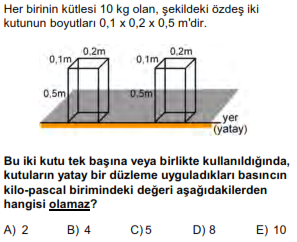 2016-YGS
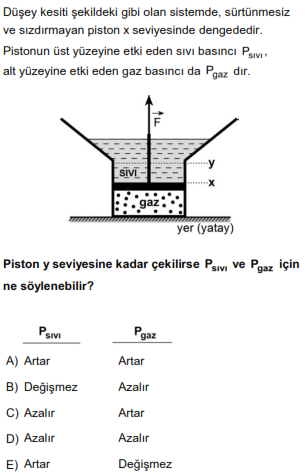 Soru Çözümü
Geçen Hafta Neler Öğrendik?
Su Akar Mı?
Hangisi Daha İyi?
Katılarda Basınç
Sıvılarda Basınç
Gazlarda Basınç
Günün Özeti
Soru Çözümü
Bugün Neler Öğrendik?
Önümüzdeki Hafta Ne Öğreneceğiz?
2013-YGS
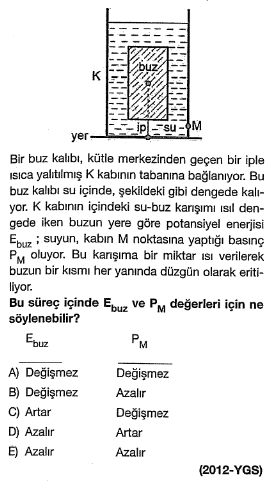 Soru Çözümü
Geçen Hafta Neler Öğrendik?
Su Akar Mı?
Hangisi Daha İyi?
Katılarda Basınç
Sıvılarda Basınç
Gazlarda Basınç
Günün Özeti
Soru Çözümü
Bugün Neler Öğrendik?
Önümüzdeki Hafta Ne Öğreneceğiz?
Soru Çözümü
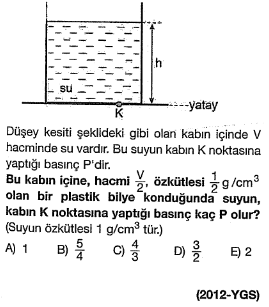 Geçen Hafta Neler Öğrendik?
Transformatörlerin Verimi
Örnek Çözelim
Enerji Transferlerinde Güç Kaybı
Enerji Transferlerinde Güç Kaybını Azaltmak
Günün Özeti
Soru Çözümü
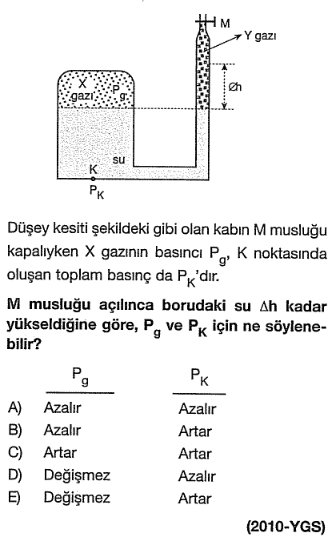 Soru Çözümü
Geçen Hafta Neler Öğrendik?
Transformatörlerin Verimi
Örnek Çözelim
Enerji Transferlerinde Güç Kaybı
Enerji Transferlerinde Güç Kaybını Azaltmak
Günün Özeti
Soru Çözümü
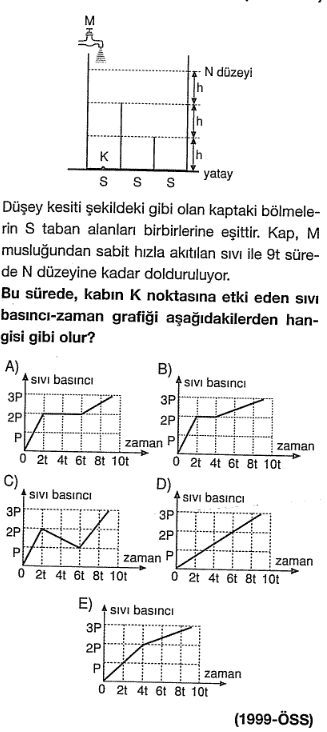 Soru Çözümü
Geçen Hafta Neler Öğrendik?
Su Akar Mı?
Hangisi Daha İyi?
Katılarda Basınç
Sıvılarda Basınç
Gazlarda Basınç
Günün Özeti
Soru Çözümü
Bugün Neler Öğrendik?
Önümüzdeki Hafta Ne Öğreneceğiz?
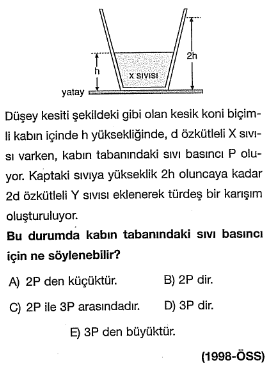 Soru Çözümü
Geçen Hafta Neler Öğrendik?
Su Akar Mı?
Hangisi Daha İyi?
Katılarda Basınç
Sıvılarda Basınç
Gazlarda Basınç
Günün Özeti
Soru Çözümü
Bugün Neler Öğrendik?
Önümüzdeki Hafta Ne Öğreneceğiz?
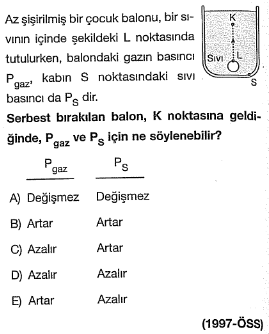 Soru Çözümü
Geçen Hafta Neler Öğrendik?
Su Akar Mı?
Hangisi Daha İyi?
Katılarda Basınç
Sıvılarda Basınç
Gazlarda Basınç
Günün Özeti
Soru Çözümü
Bugün Neler Öğrendik?
Önümüzdeki Hafta Ne Öğreneceğiz?
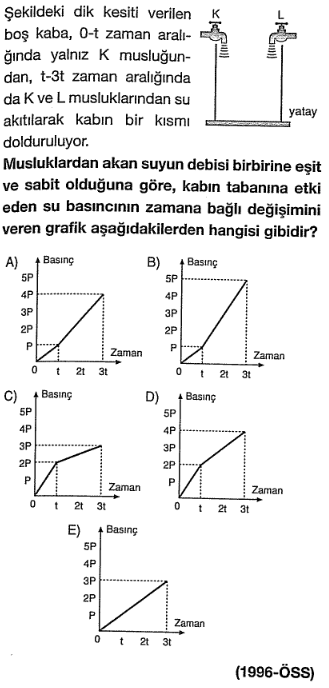 Soru Çözümü
Geçen Hafta Neler Öğrendik?
Su Akar Mı?
Hangisi Daha İyi?
Katılarda Basınç
Sıvılarda Basınç
Gazlarda Basınç
Günün Özeti
Soru Çözümü
Bugün Neler Öğrendik?
Önümüzdeki Hafta Ne Öğreneceğiz?
Soru Çözümü
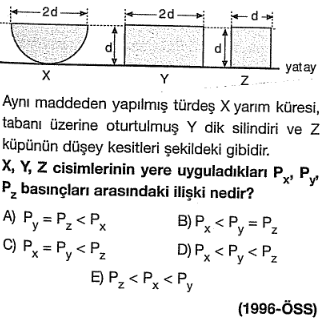 Geçen Hafta Neler Öğrendik?
Su Akar Mı?
Hangisi Daha İyi?
Katılarda Basınç
Sıvılarda Basınç
Gazlarda Basınç
Günün Özeti
Soru Çözümü
Bugün Neler Öğrendik?
Önümüzdeki Hafta Ne Öğreneceğiz?
Soru Çözümü
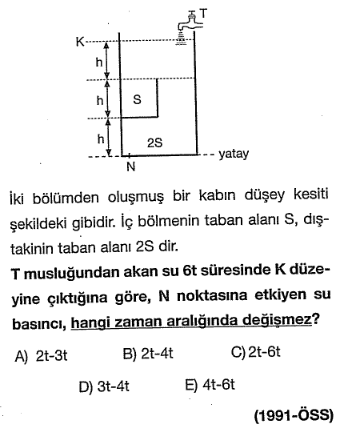 Geçen Hafta Neler Öğrendik?
Su Akar Mı?
Hangisi Daha İyi?
Katılarda Basınç
Sıvılarda Basınç
Gazlarda Basınç
Günün Özeti
Soru Çözümü
Bugün Neler Öğrendik?
Önümüzdeki Hafta Ne Öğreneceğiz?
Soru Çözümü
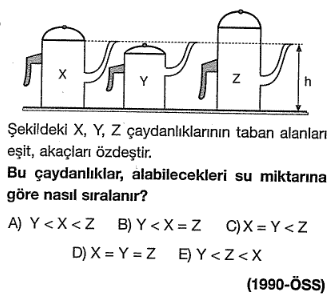 Geçen Hafta Neler Öğrendik?
Su Akar Mı?
Hangisi Daha İyi?
Katılarda Basınç
Sıvılarda Basınç
Gazlarda Basınç
Günün Özeti
Soru Çözümü
Bugün Neler Öğrendik?
Önümüzdeki Hafta Ne Öğreneceğiz?
Soru Çözümü
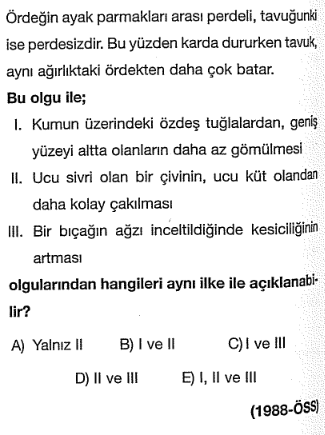 Geçen Hafta Neler Öğrendik?
Su Akar Mı?
Hangisi Daha İyi?
Katılarda Basınç
Sıvılarda Basınç
Gazlarda Basınç
Günün Özeti
Soru Çözümü
Bugün Neler Öğrendik?
Önümüzdeki Hafta Ne Öğreneceğiz?
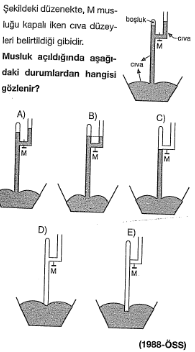 Soru Çözümü
Geçen Hafta Neler Öğrendik?
Su Akar Mı?
Hangisi Daha İyi?
Katılarda Basınç
Sıvılarda Basınç
Gazlarda Basınç
Günün Özeti
Soru Çözümü
Bugün Neler Öğrendik?
Önümüzdeki Hafta Ne Öğreneceğiz?
Soru Çözümü
Geçen Hafta Neler Öğrendik?
Su Akar Mı?
Hangisi Daha İyi?
Katılarda Basınç
Sıvılarda Basınç
Gazlarda Basınç
Günün Özeti
Soru Çözümü
Bugün Neler Öğrendik?
Önümüzdeki Hafta Ne Öğreneceğiz?
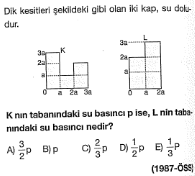 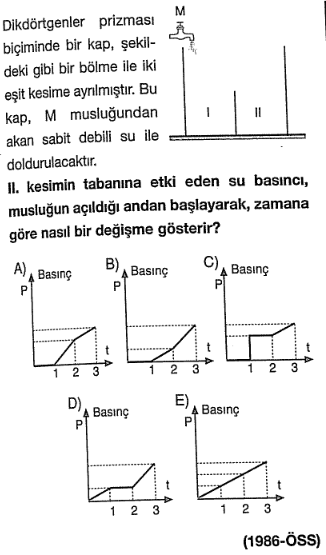 Soru Çözümü
Geçen Hafta Neler Öğrendik?
Su Akar Mı?
Hangisi Daha İyi?
Katılarda Basınç
Sıvılarda Basınç
Gazlarda Basınç
Günün Özeti
Soru Çözümü
Bugün Neler Öğrendik?
Önümüzdeki Hafta Ne Öğreneceğiz?
Soru Çözümü
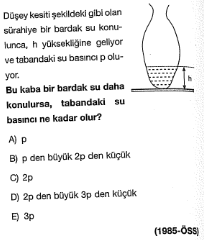 Geçen Hafta Neler Öğrendik?
Su Akar Mı?
Hangisi Daha İyi?
Katılarda Basınç
Sıvılarda Basınç
Gazlarda Basınç
Günün Özeti
Soru Çözümü
Bugün Neler Öğrendik?
Önümüzdeki Hafta Ne Öğreneceğiz?
Soru Çözümü
Geçen Hafta Neler Öğrendik?
Su Akar Mı?
Hangisi Daha İyi?
Katılarda Basınç
Sıvılarda Basınç
Gazlarda Basınç
Günün Özeti
Soru Çözümü
Bugün Neler Öğrendik?
Önümüzdeki Hafta Ne Öğreneceğiz?
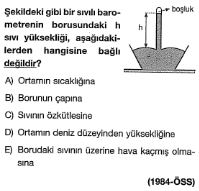 Bugün Neler Öğrendik?
10.1.1.1. Katılarda ve durgun sıvılarda basınç kavramını açıklar, basıncı etkileyen değişkenleri analiz eder.
a. Öğrencilerin basınç kavramının uygulama alanlarına örnekler vererek açıklamaları sağlanır.
b. Öğrencilerin günlük hayat örnekleri üzerinden basıncın hayatımıza etkilerini tartışmaları sağlanır.
c. Katı, sıvı ve gaz basınçları arasındaki farklar vurgulanır.
ç. Öğrencilerin deney yaparak ve simülasyonlar kullanarak basıncı etkileyen değişkenleri analiz etmeleri sağlanır.
d. Öğrencilerin katı basıncı ve durgun sıvı basıncı ile ilgili hesaplamalar yapmaları sağlanır.
[Speaker Notes: Kazanımların önemini vurgulayalım. Niye paylaşmaya değer görüyoruz.]
Önümüzdeki Hafta Ne Öğreneceğiz?
10.1.1.1. 
d. Öğrencilerin katı basıncı ve durgun sıvı basıncı ile ilgili hesaplamalar yapmaları sağlanır.
 
10.1.1.2. Akışkanlarda akış hızı ile akışkan basıncı arasındaki ilişkiyi keşfeder.
a. Öğrencilerin deneylerden elde edilen verilerden sonuçlar çıkarmaları ve Bernoulli ilkesini açıklamaları sağlanır.
b. Bernoulli ilkesiyle ilgili matematiksel işlemlere girilmez.
c. Öğrencilerin günlük hayatta akışkanların hızının (Bernoulli ilkesi ile açıklanan Olayların) yaşatabileceği sorunları ve sağlayabileceği avantajları tartışmaları sağlanır.
ç. Öğrencilerin basınç etkisi ile çalışan ölçme araçlarının (barometre, altimetre, manometre, batimetre) çalışma ilkelerini açıklamaları sağlanır.
Görüşelim
Düzenli Çalışalım ve 